Tips for Online Searching2020-2021
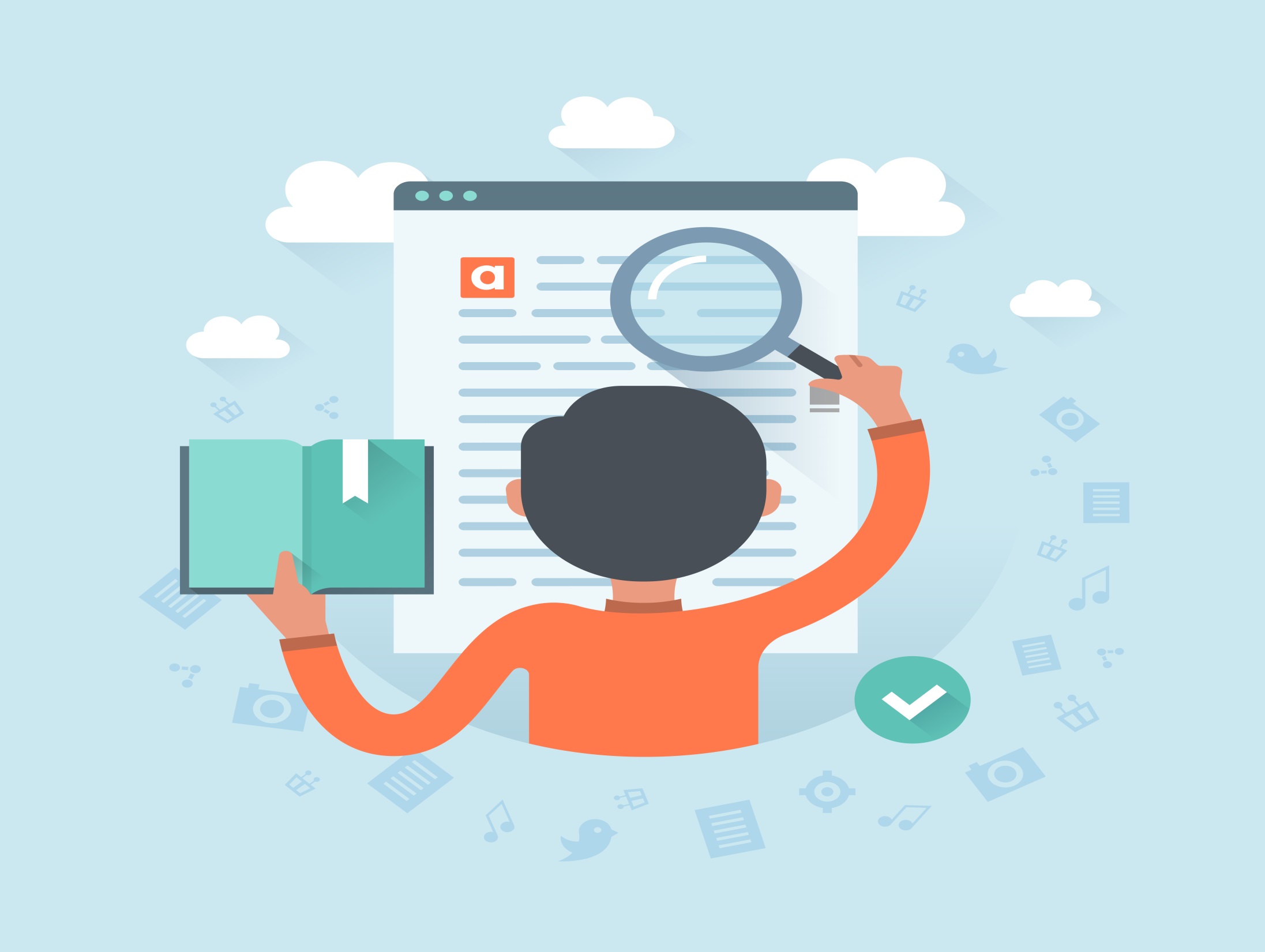 School librarian
Mr. Isaac lai


General tips
Global Issue, Jstor, Opposing View Points,Questia, WiseSearch
[Speaker Notes: General searching tips, School Databases, Citation instructions]
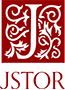 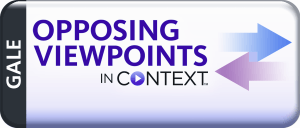 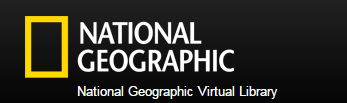 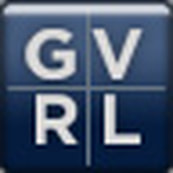 Library Databases
Global Issue in Context
Opposing View Points
National Geographic
GVRL
Questia School
Jstor (Campus use only)
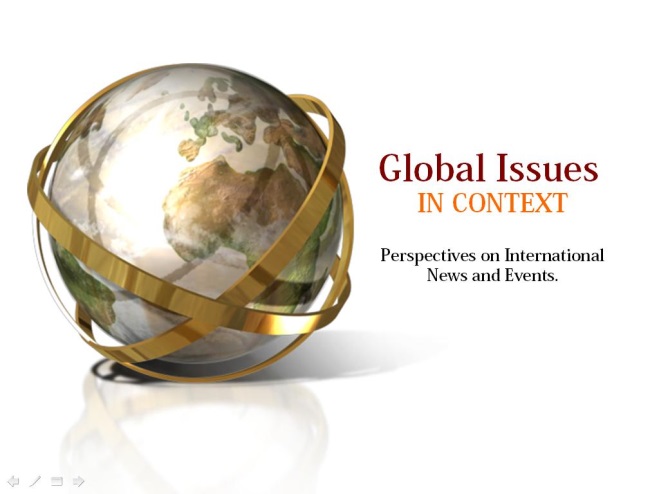 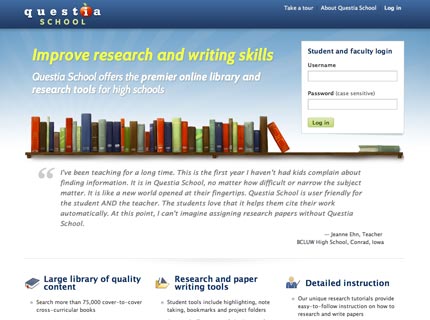 Play with the Databases,  Not that hard!Save Time!Good results!
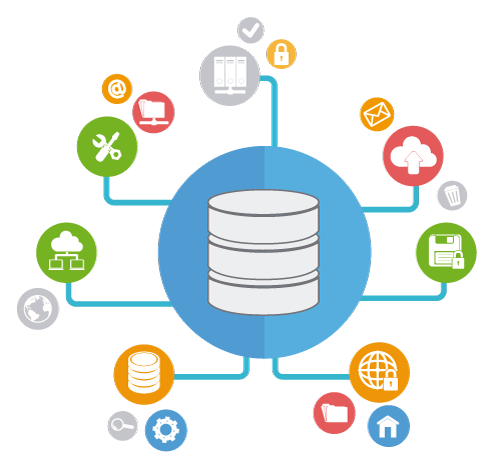 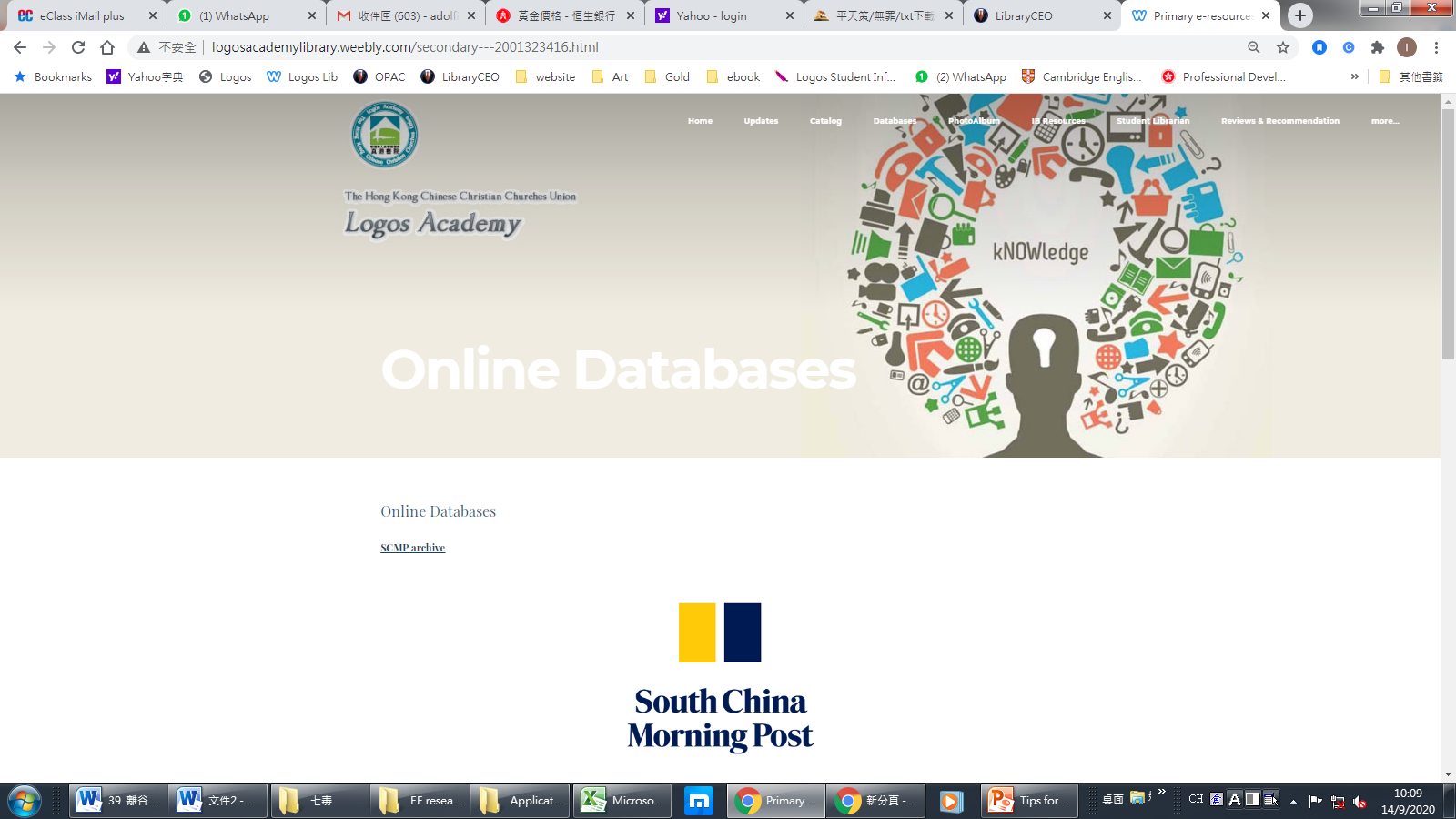 Logos Library Website


http://logosacademylibrary.weebly.com/secondary---2001323416.html
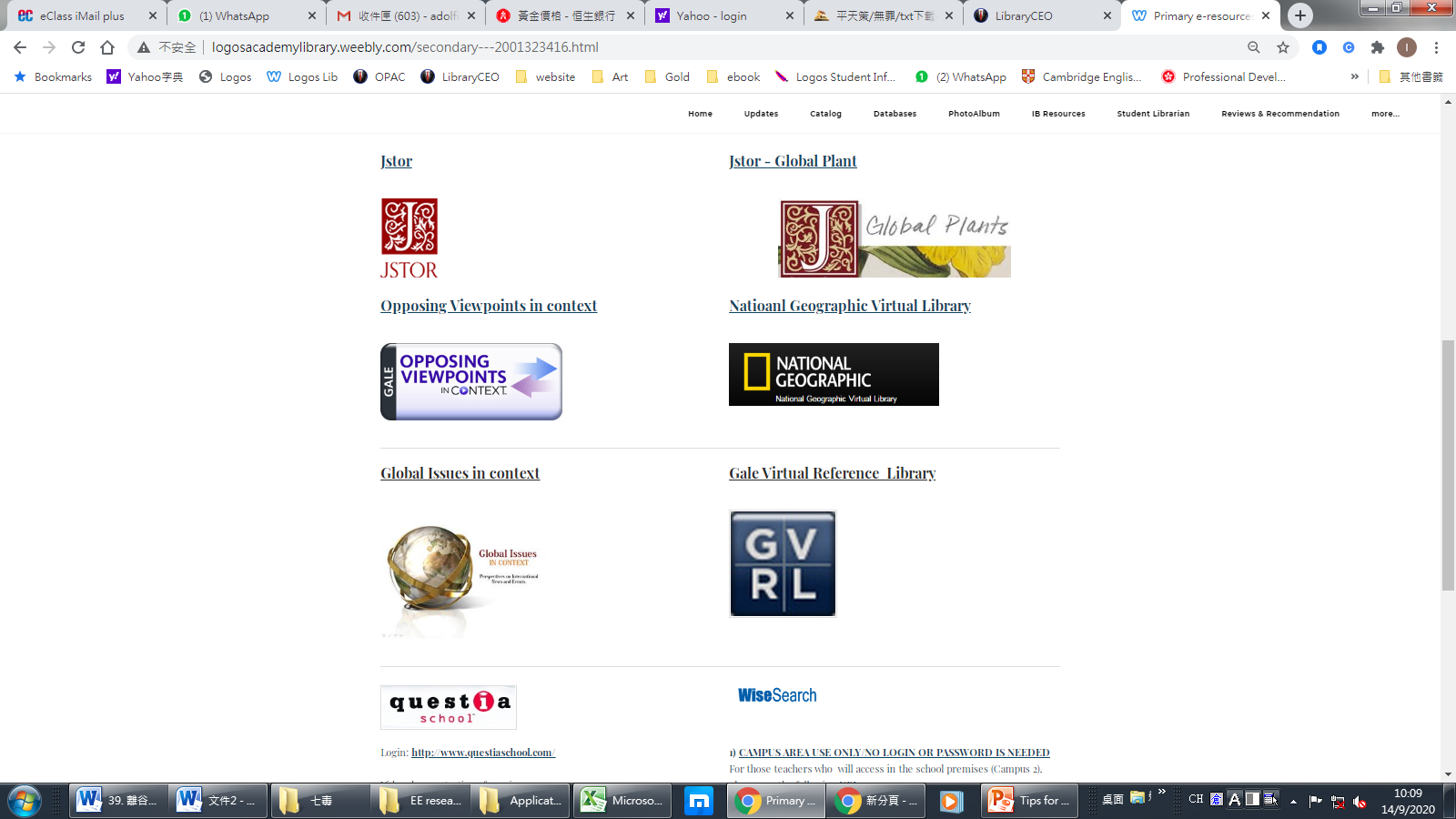 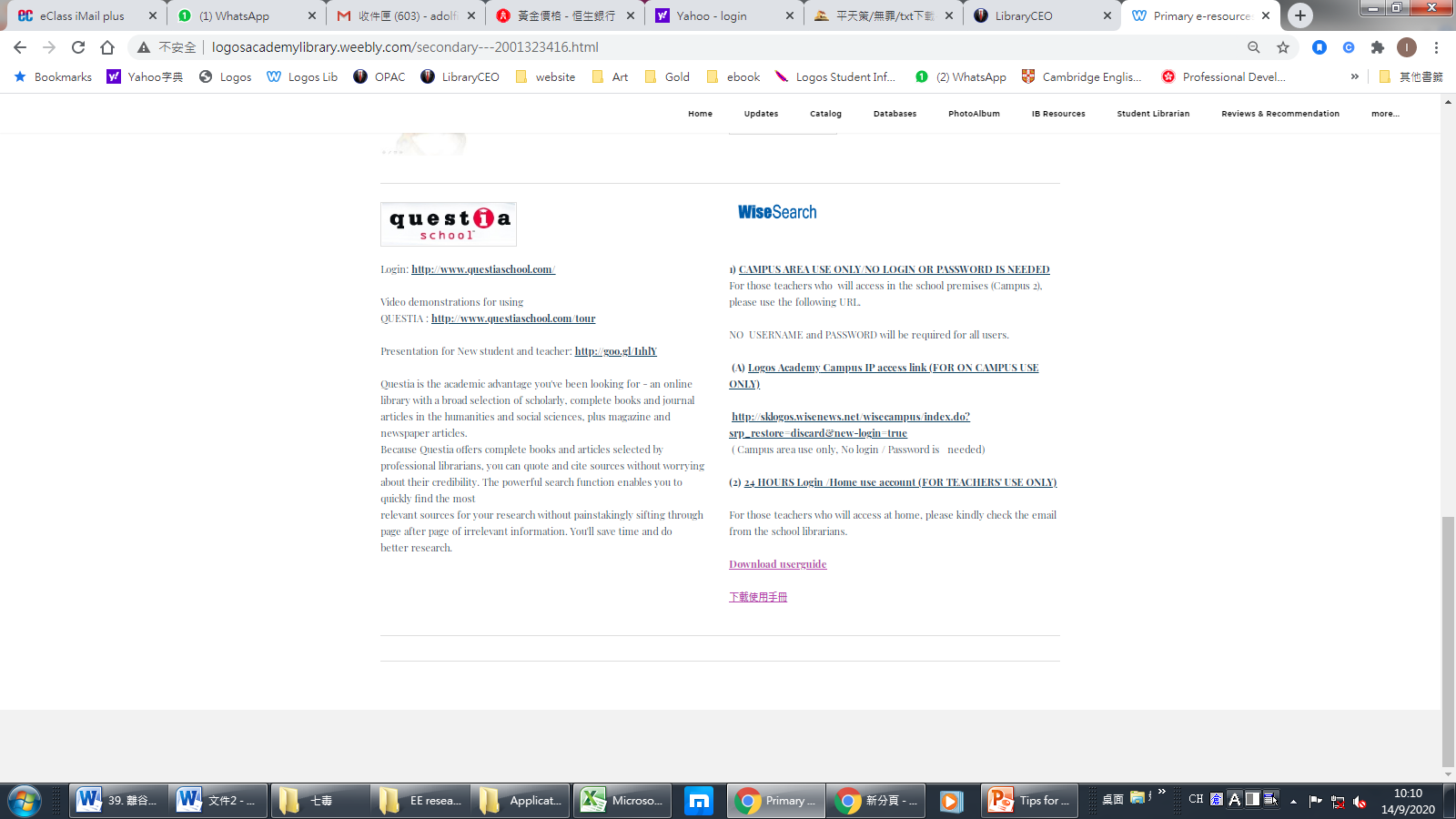 Questia School
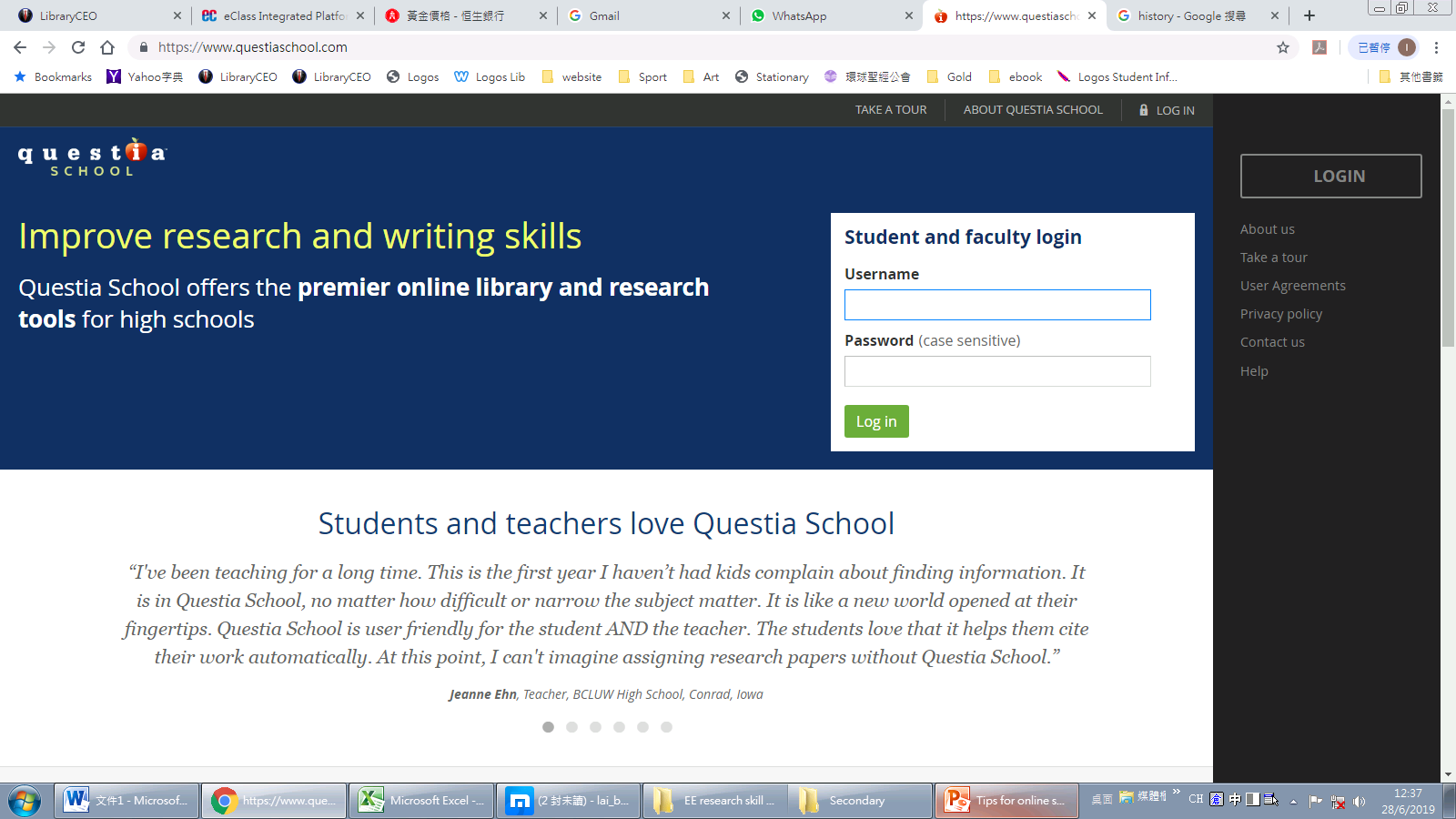 Login: sXXXXXXX@logosacademy.edu.hk
PW: student
Global Issues
Opposing Viewpoints
National Geographic Virtual Library
Gale Virtual Reference Library (ebook)
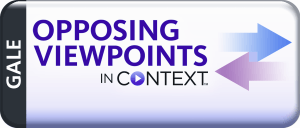 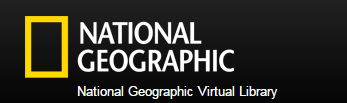 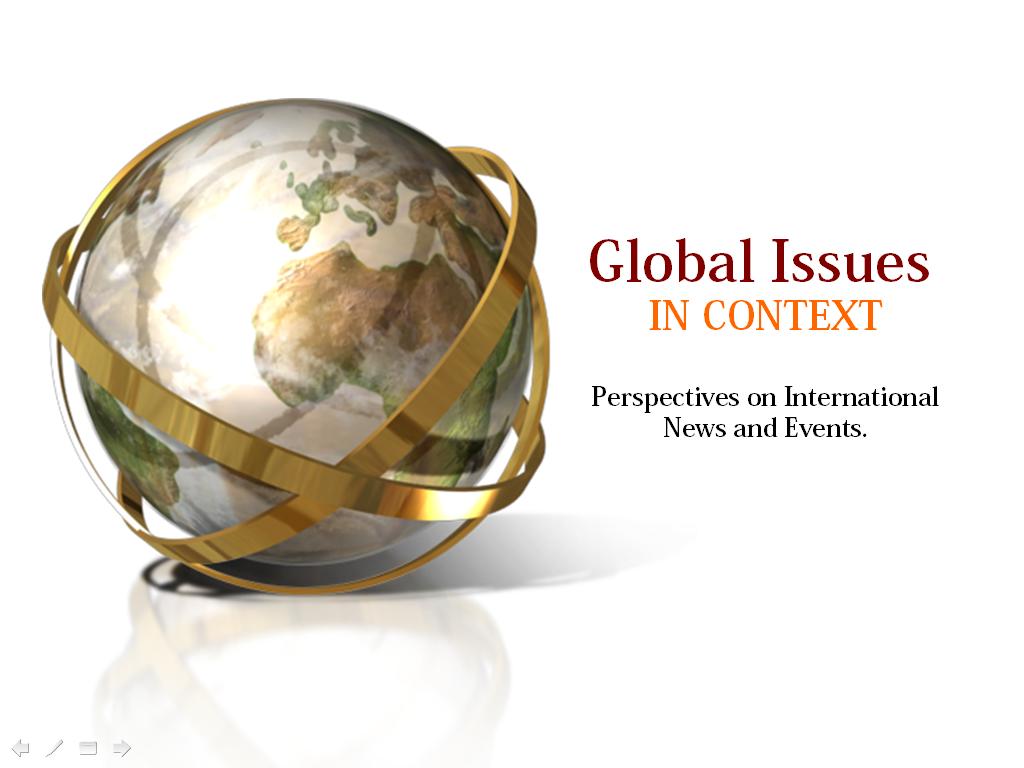 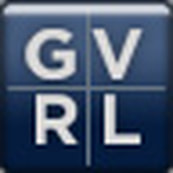 PW: Focus
Jstor
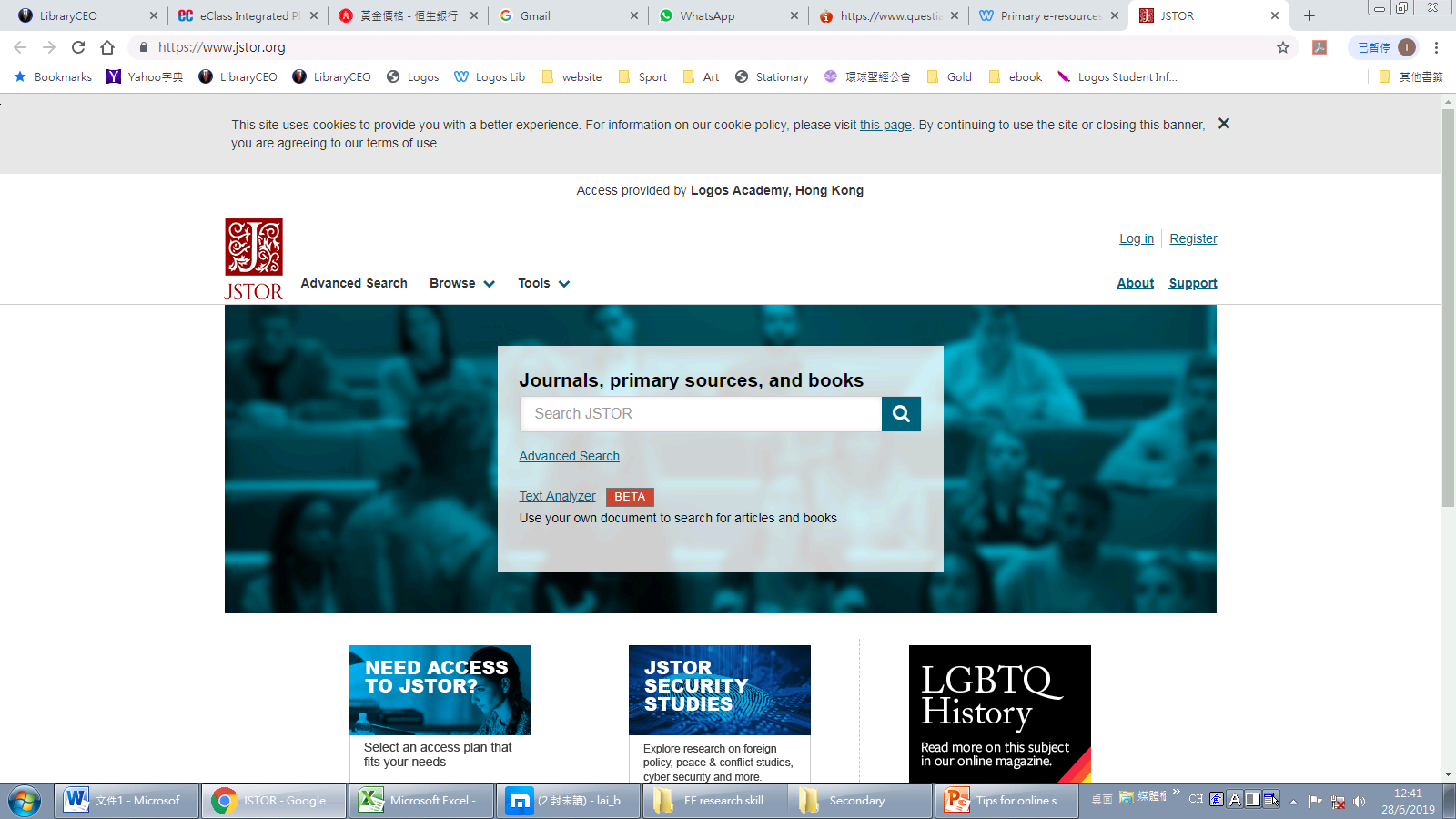 Disadvantage: Results including other language
Campus Used Only
Narrow your search
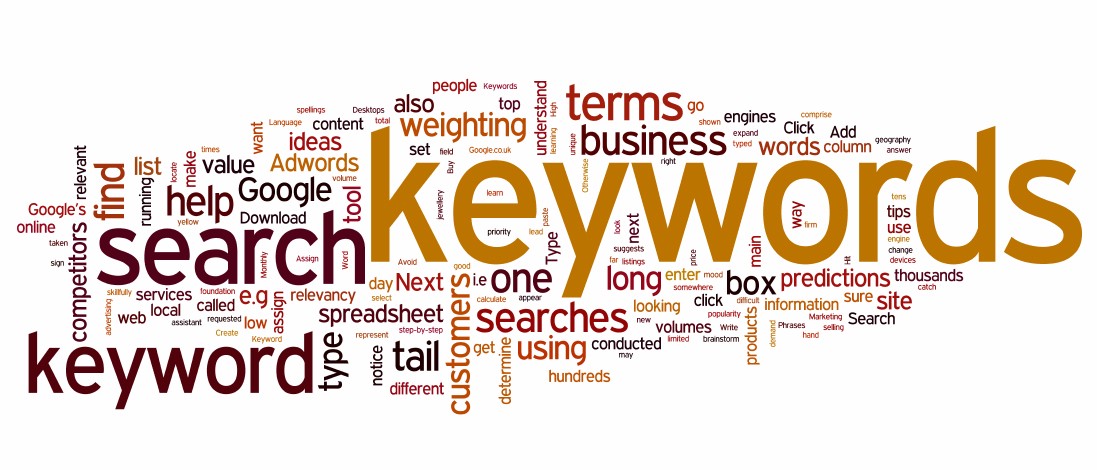 Be specific
6303 results related to "Iraq“
623 results related to "Iraq war“
12 results related to "Iraq war probe"
Narrow your search
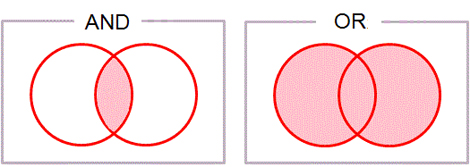 “Or”               “AND”
it will increase the number of documents that are found use it when you short on results
example: 
Racism Global Viewpoints 5,927  Reference 879
Prejudice Global Viewpoints 2,685 Reference 124
racism OR prejudice Global Viewpoints 12,912 Reference 1,034
racism AND prejudice Global Viewpoints 564 Reference 66
Narrow your search
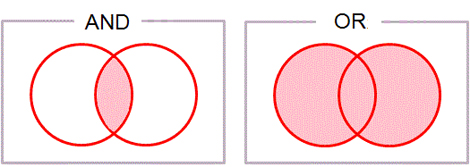 “Or”               “AND”
it will increase the number of documents that are found use it when you short on results
example: 
Hong Kong Global Issues 5,284 results
Trade War Global Issues 20,383 results
Hong Kong AND Trade War Global Issues 992
Hong Kong AND Trade War AND Price Global Issues 50 results
Narrow your search
Search keyword: 
Hong Kong
Search results: 
5,031+210+33+10……
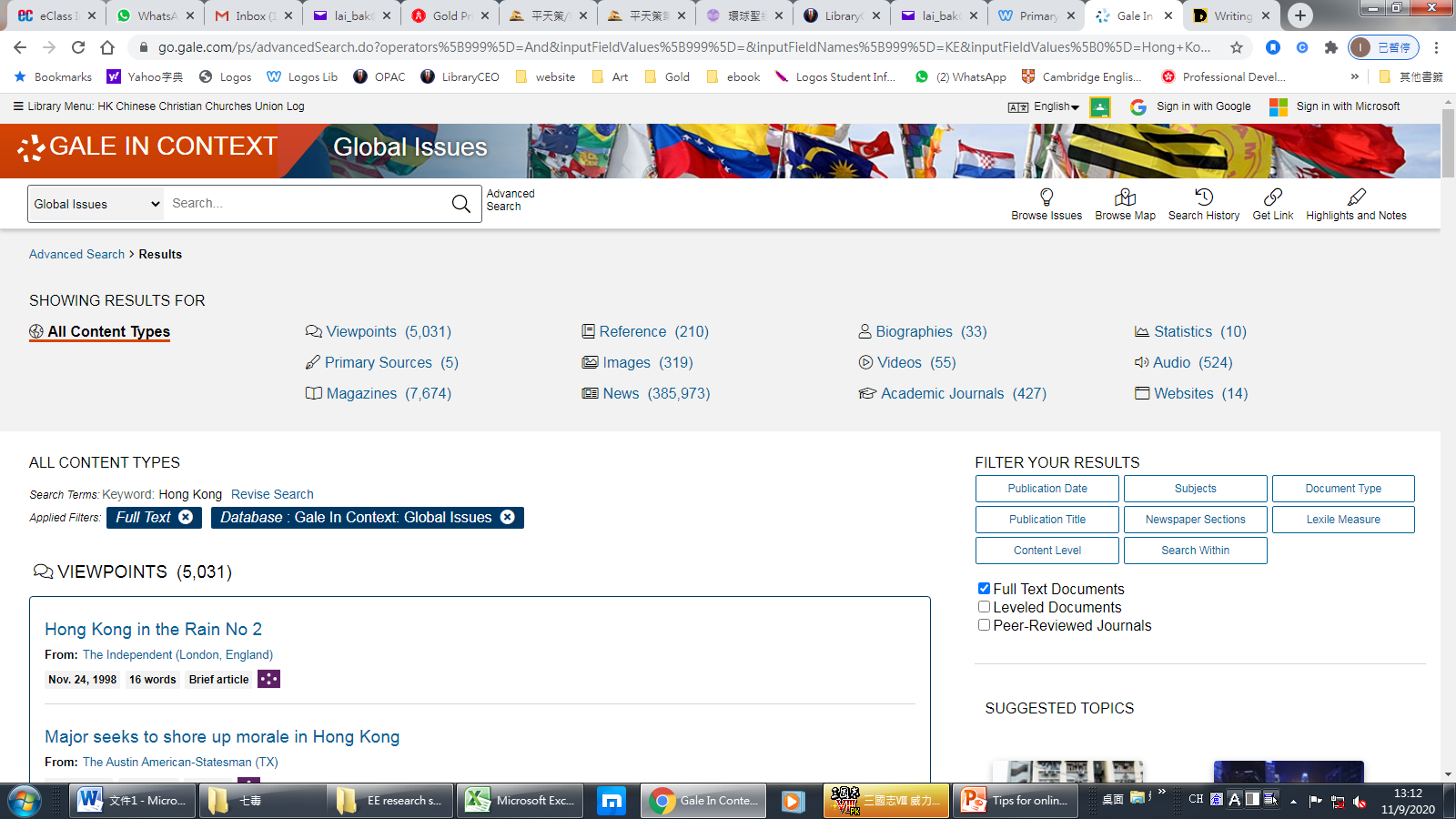 Search keyword: Hong Kong AND trade war
Search results: 
25+1+50+893
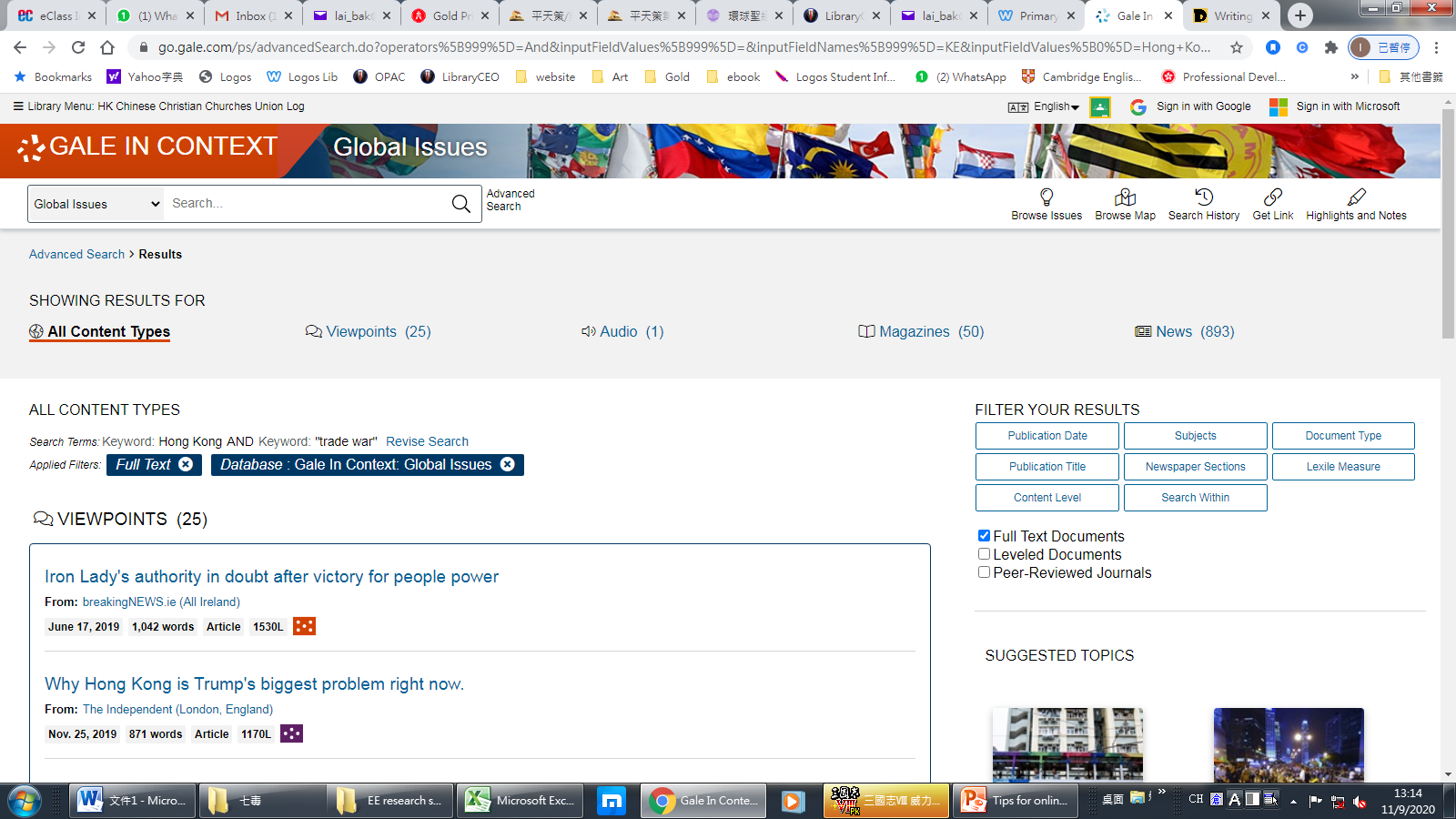 Narrow your search
Search keyword: Hong Kong AND trade war AND price
Search results: 
1+1+47 (news)
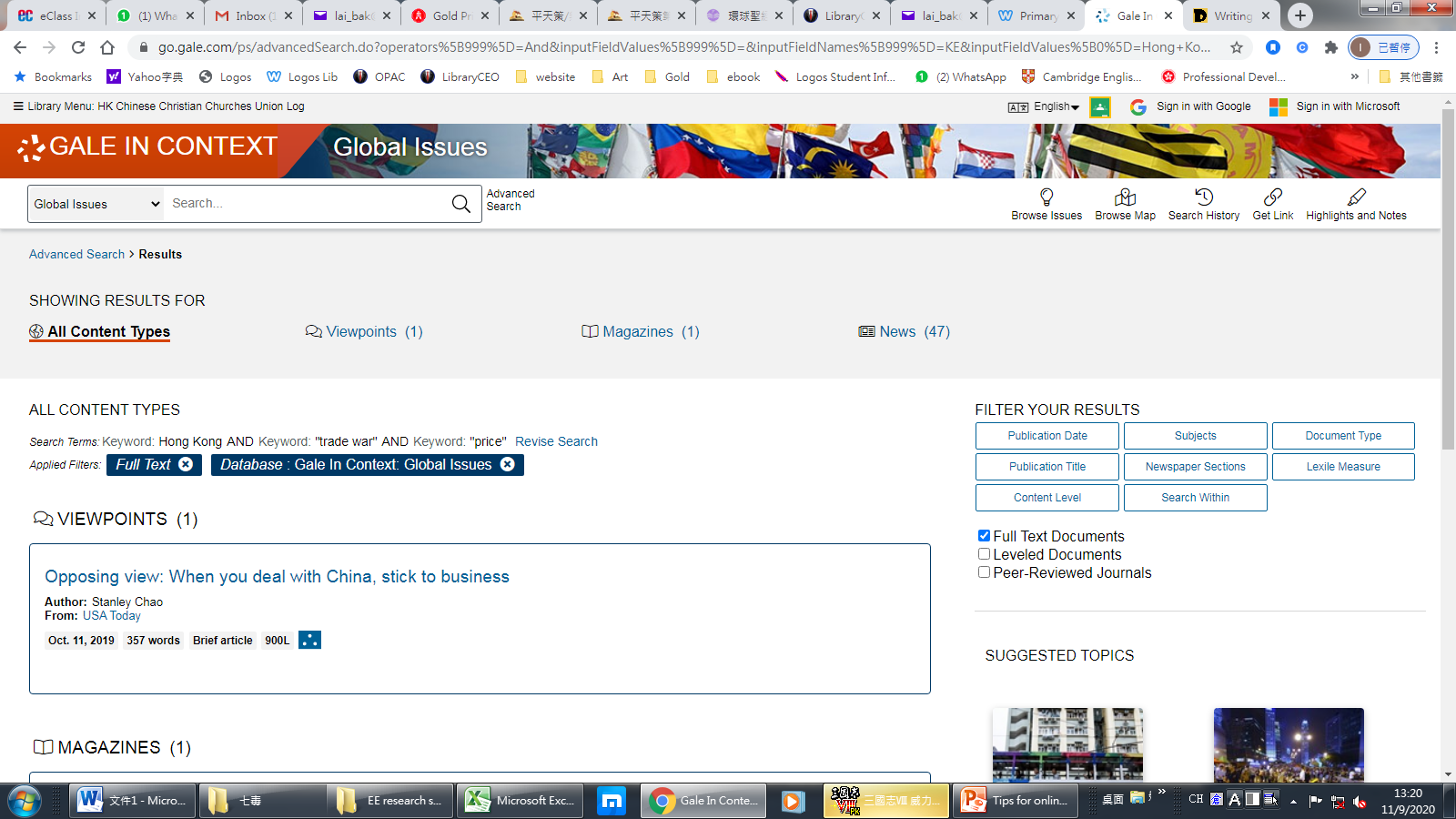 Search keyword: Hong Kong AND trade war AND price after 2018
Search results: 
1+1+29 (news)
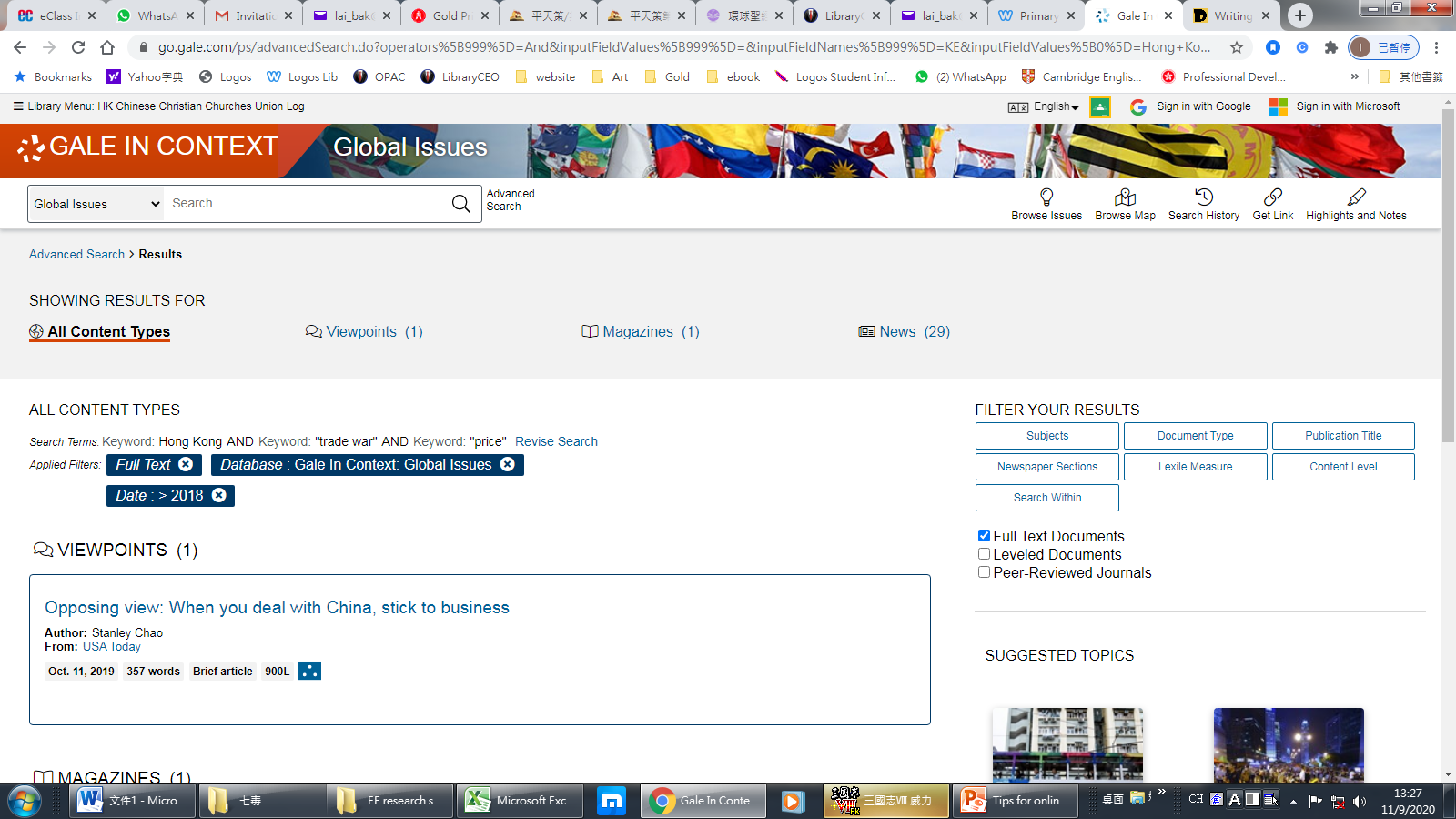 Find your Topic
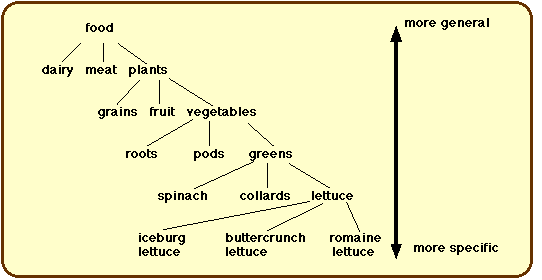 General
Specific
Topic Areas
Specific Topics
Subject Areas
Subjects
Picasso
Otters
Hong Kong
Art
Science
Social Studies
Painting
Biology
Geography
Modern Artists
Sea Creatures
Pacific Rim
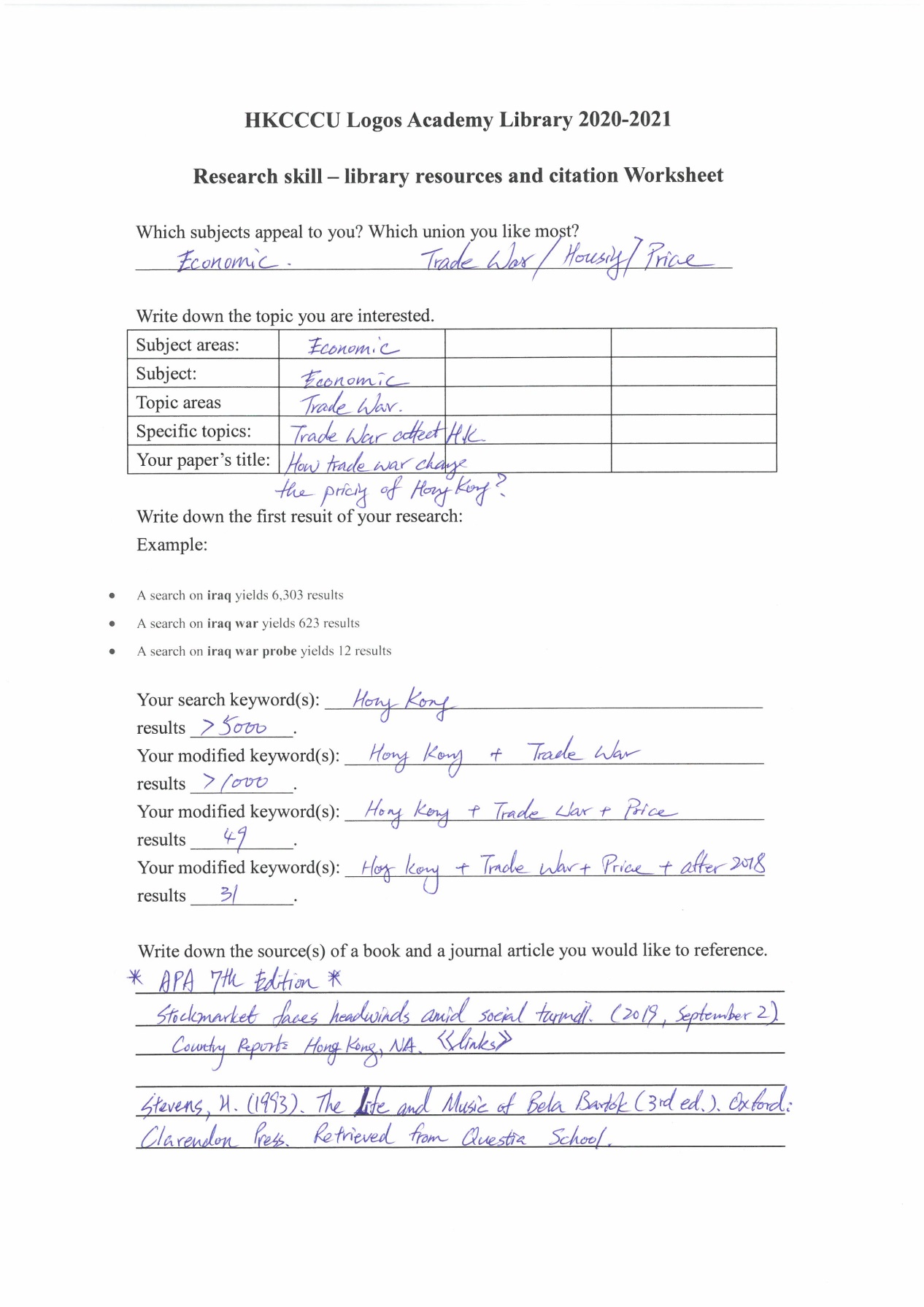 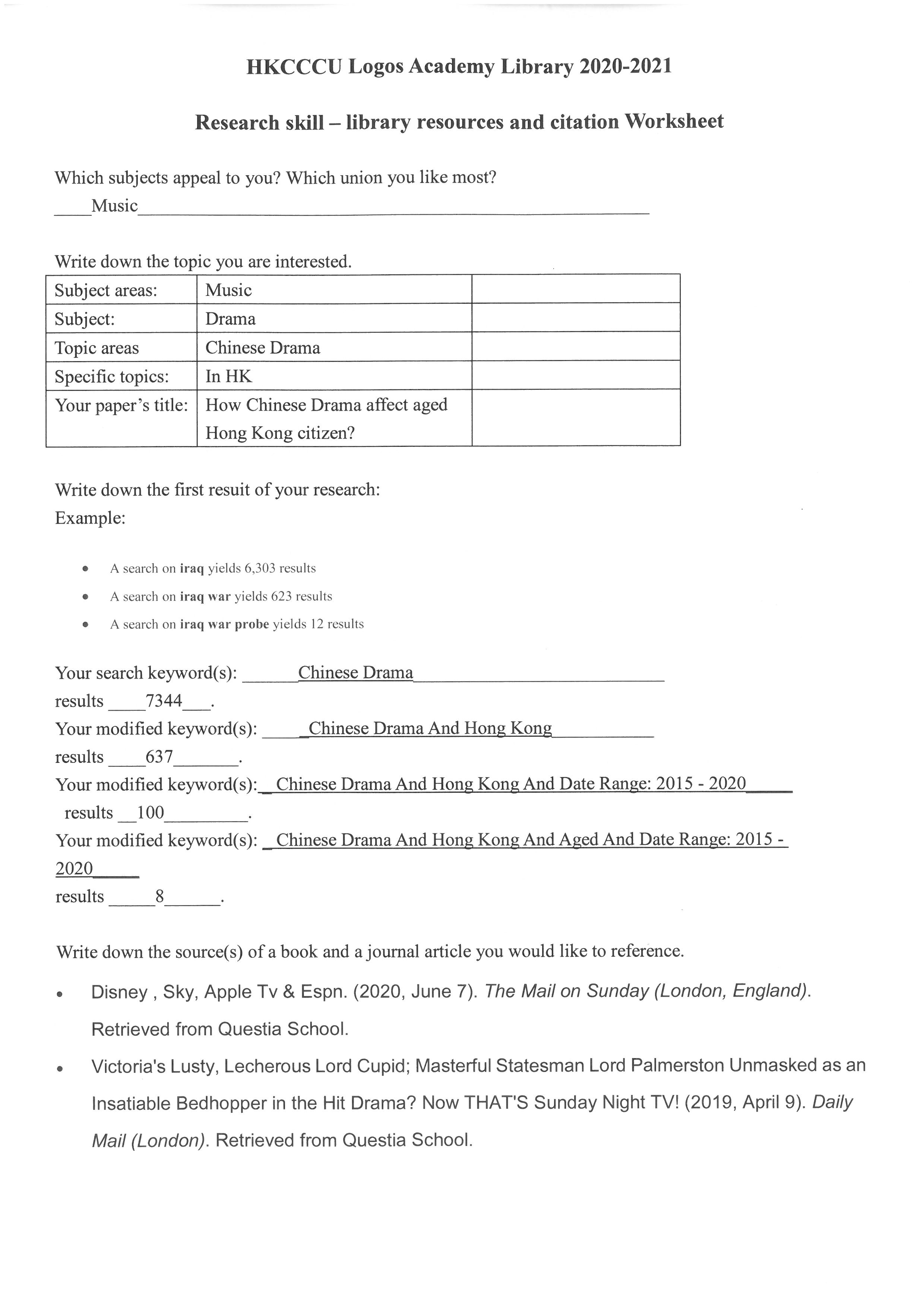 APA
You Must Know
Books
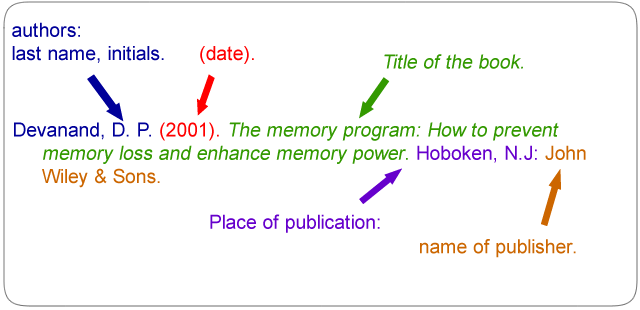 Italic
Books
Book with two or more authors :

In Reference List    
Krause, K. L., Bob, S., & John, S. (2006). Educational psychology for learning and teaching (2nd ed.). South Melbourne, Vic., Australia: Thomson. 

In-text citation    
(Krause et al., 2006, p.26)
Italic
Journal
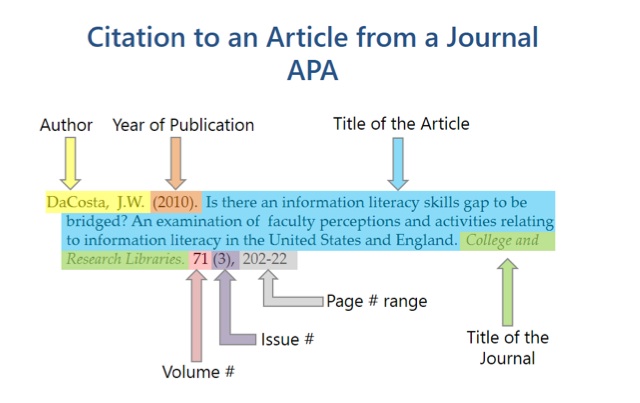 Italic
Online Sources
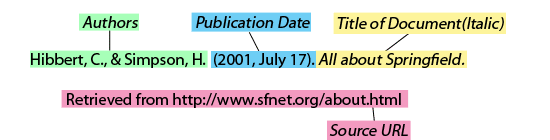 Online Sources
Webpages are referenced, reference the homepage

In Reference List   
Statistics New Zealand. (2007). New Zealand in profile 2007. Retrieved from http://www.stats.govt.nz 

In-text citation    
(Statistics New Zealand, 2007)
Ask Librarianemail: laich@logosacademy.edu.hk